自然與藝術實踐  期末作業方濟小山林
生態四A 陳為騰 410711526
策展論述：融合於方濟生活的展示
將小山等作品以自然的方式置於方濟樓內
讓行經的人發現後也能會心一笑
追求佈置自然不突兀
個人學習心得
這學期的自然藝術實踐課程有趣充實，
許多手作的課程讓大家實際體驗自然與藝術的結合，
而要如何表達其中的生態意涵、如何利用生態材料，
正是我們所學的課題。
講師們的傳授正是實際的心路歷程與知識，
對未來有意進行自然教育的同學也很有幫助，
十分感謝各位導師與講師們。
展場一：初入方濟
所在位置：方濟樓門口鋼架
呈現方式：將小山沿著鋼樑跳躍擺放
作品內涵：營造從樹木中間看過去聚焦
群山環繞堆疊的樣子
常出現於此的貓咪彷彿方濟的守護門神
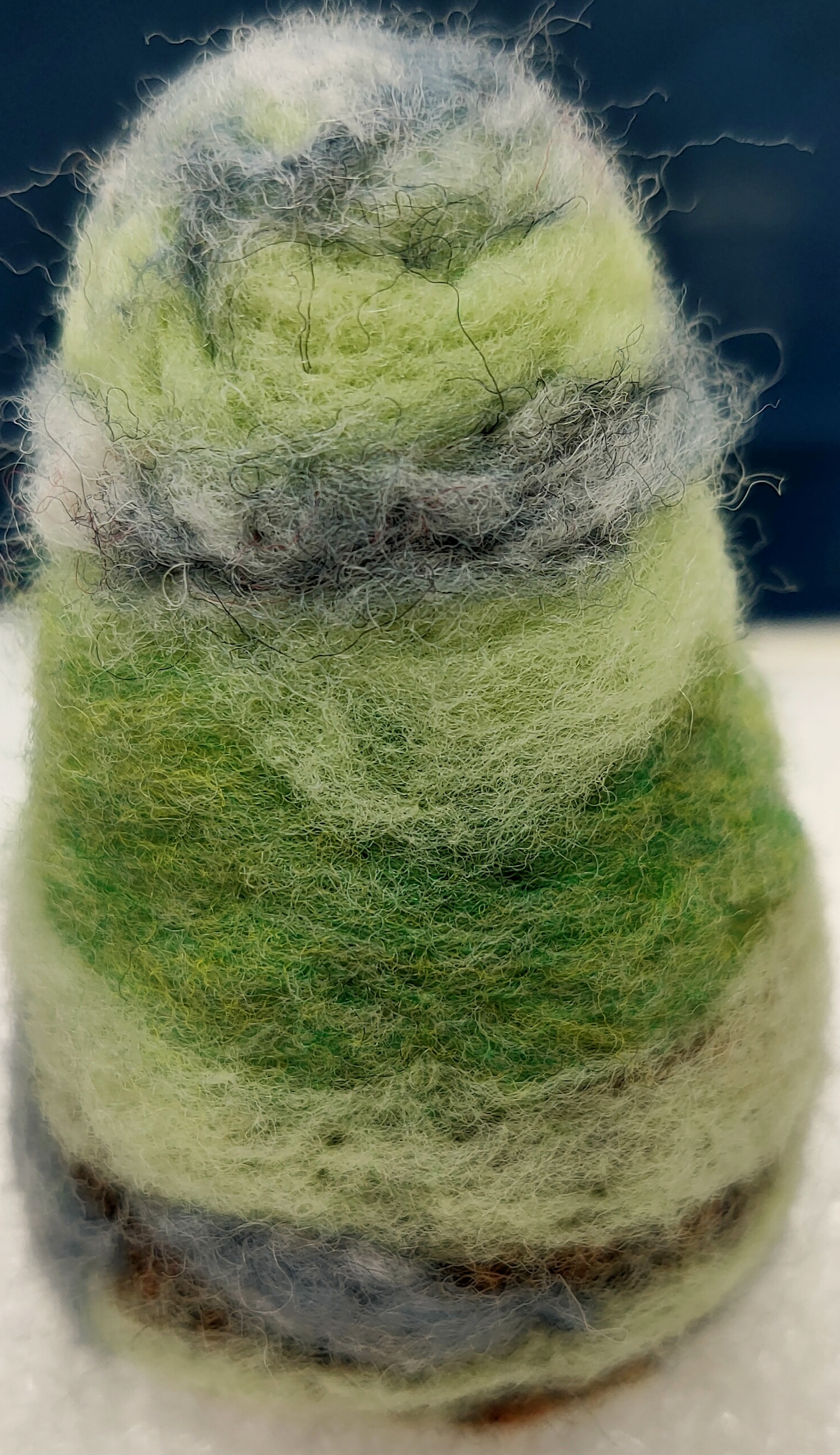 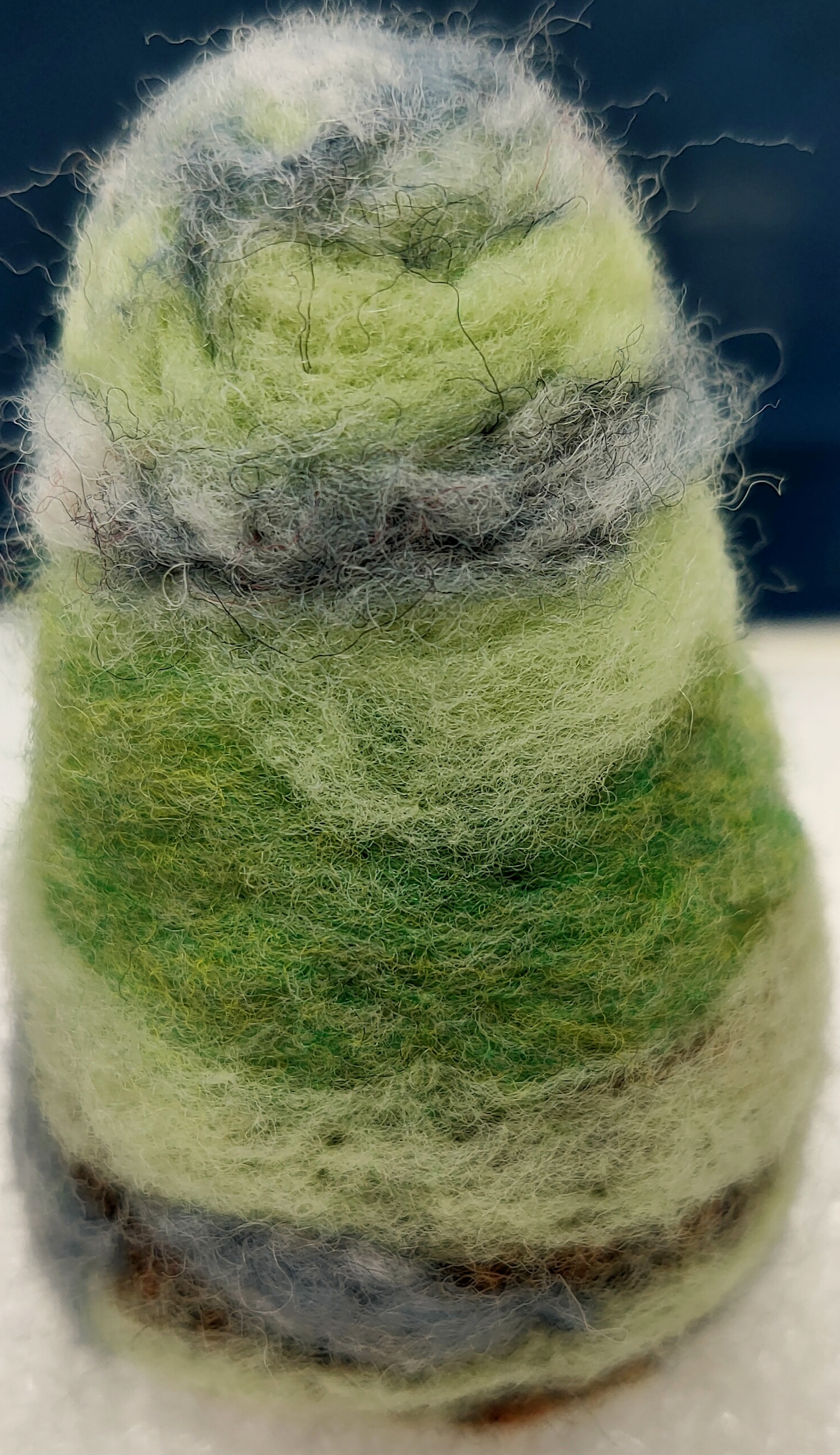 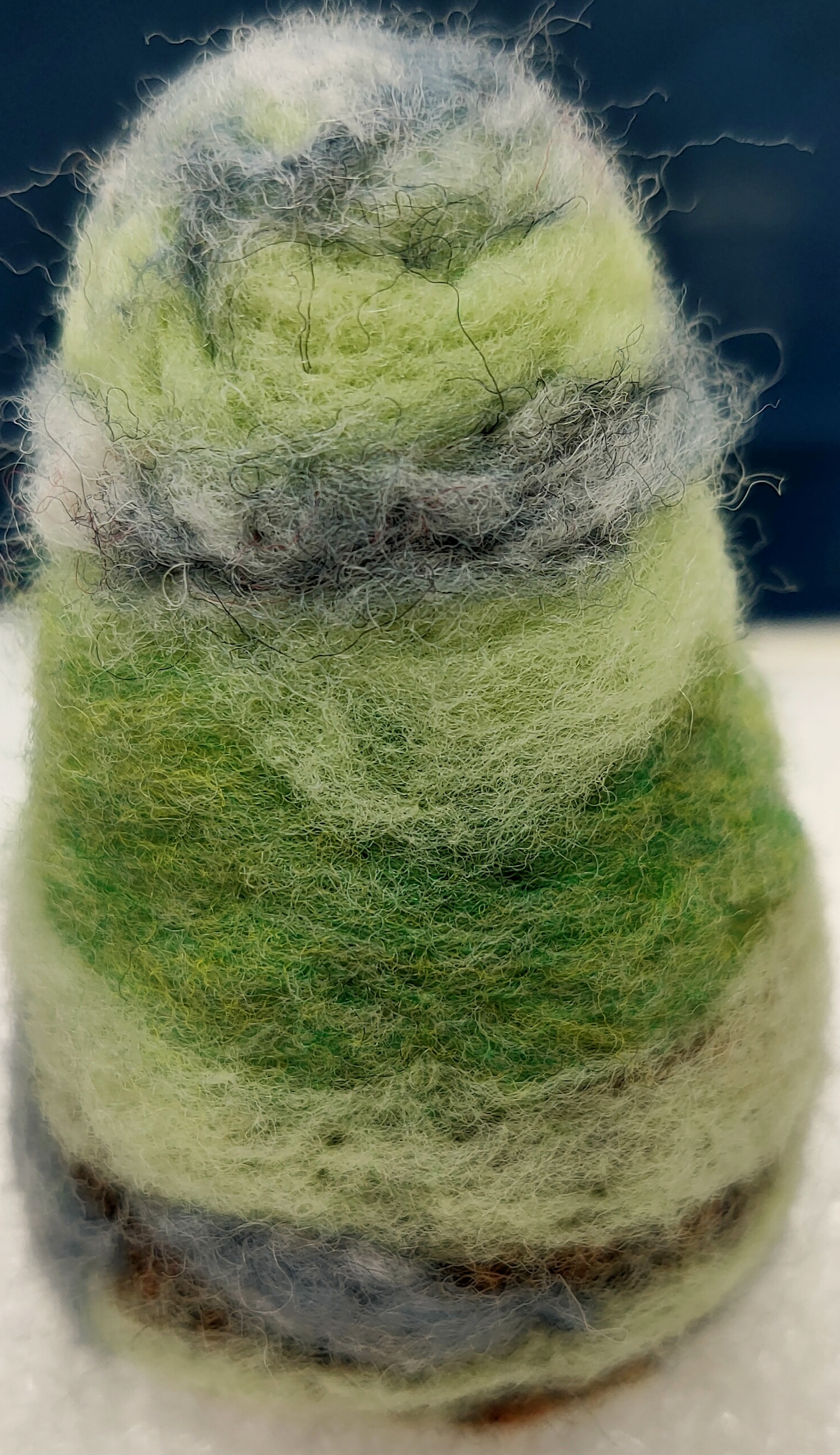 展場二：步步高升
所在位置：汪生態池的廊道
呈現方式：將小山沿著樓梯逐階擺放
作品內涵：營造從步步高升的山巒
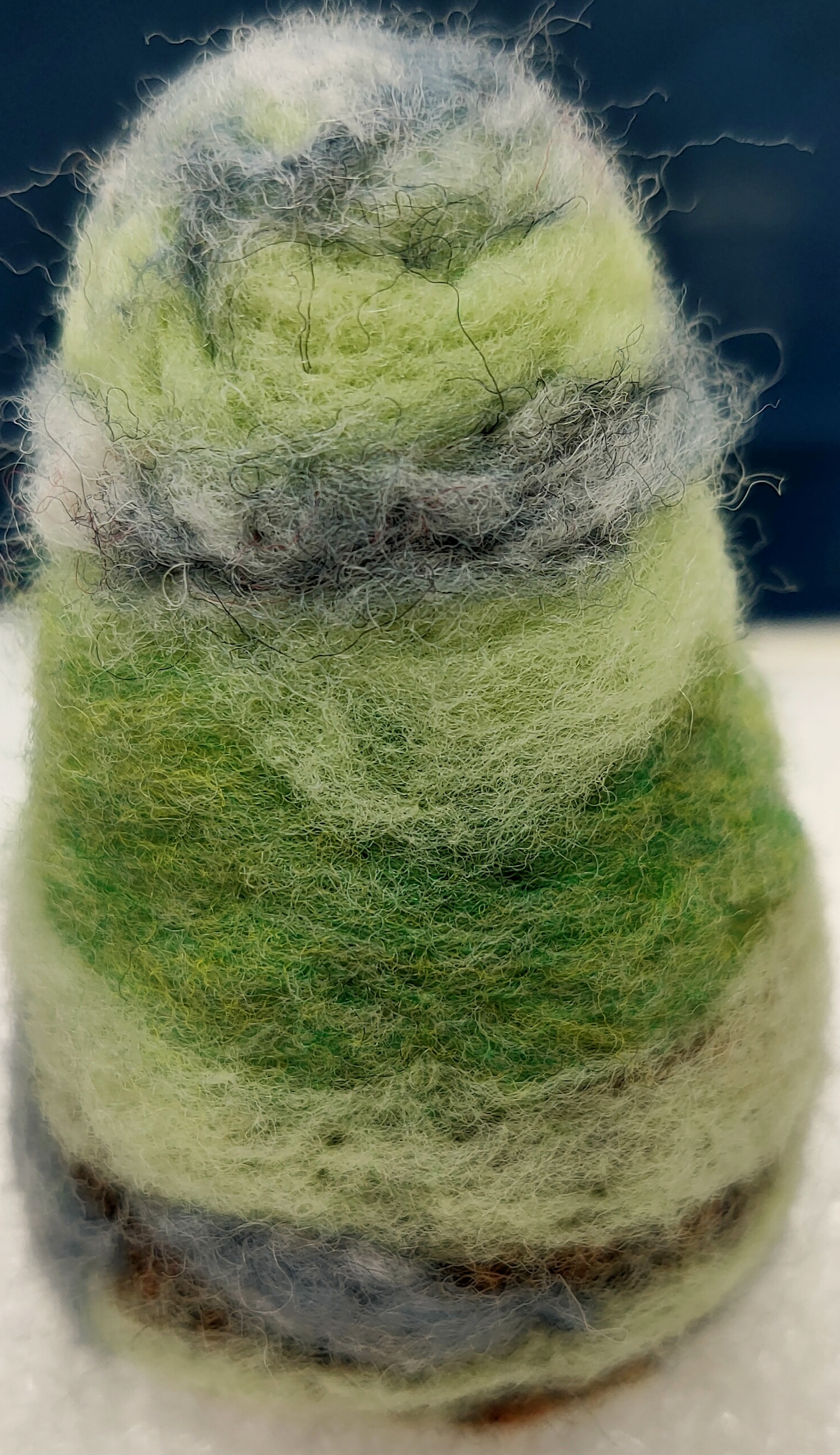 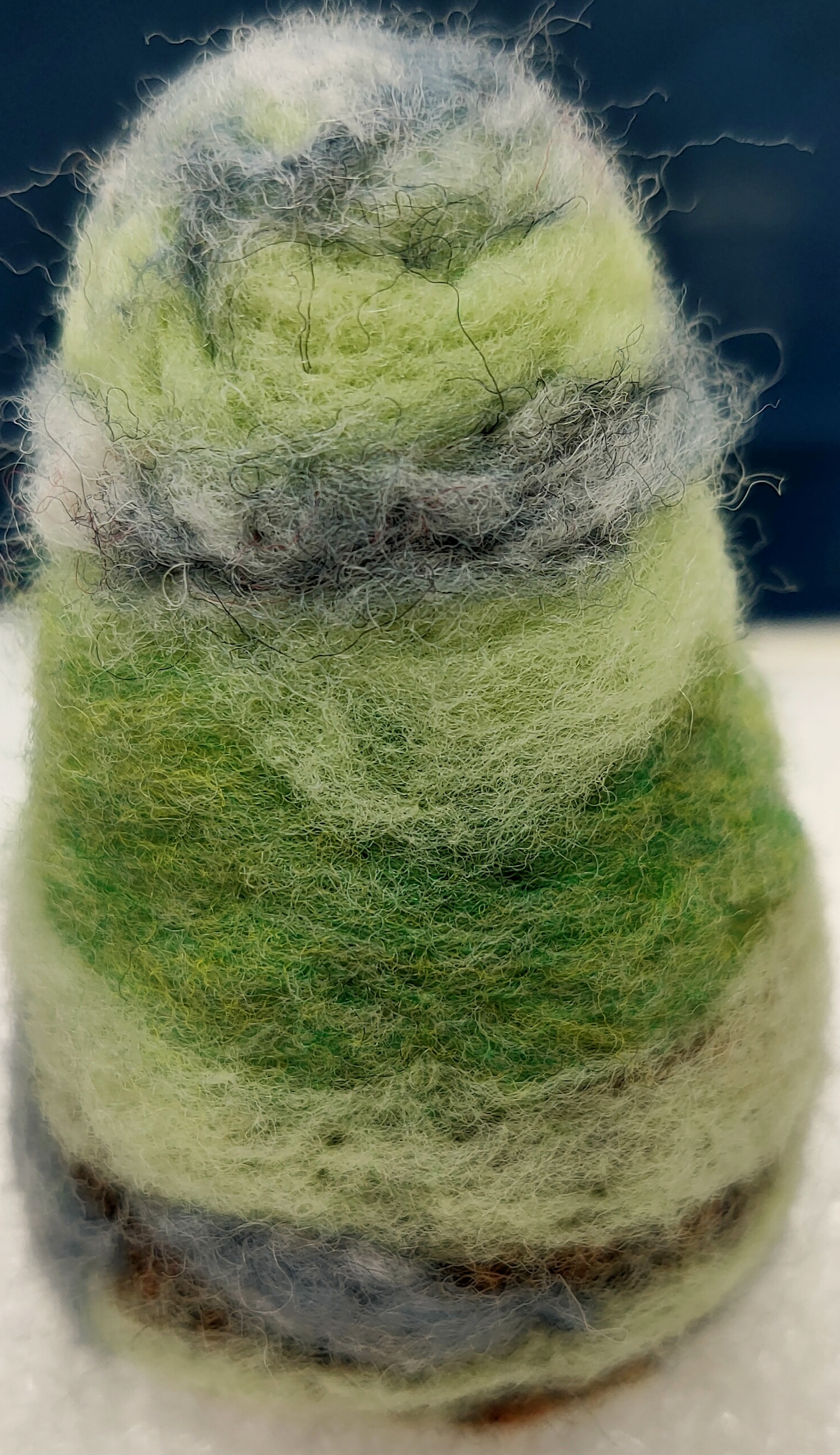 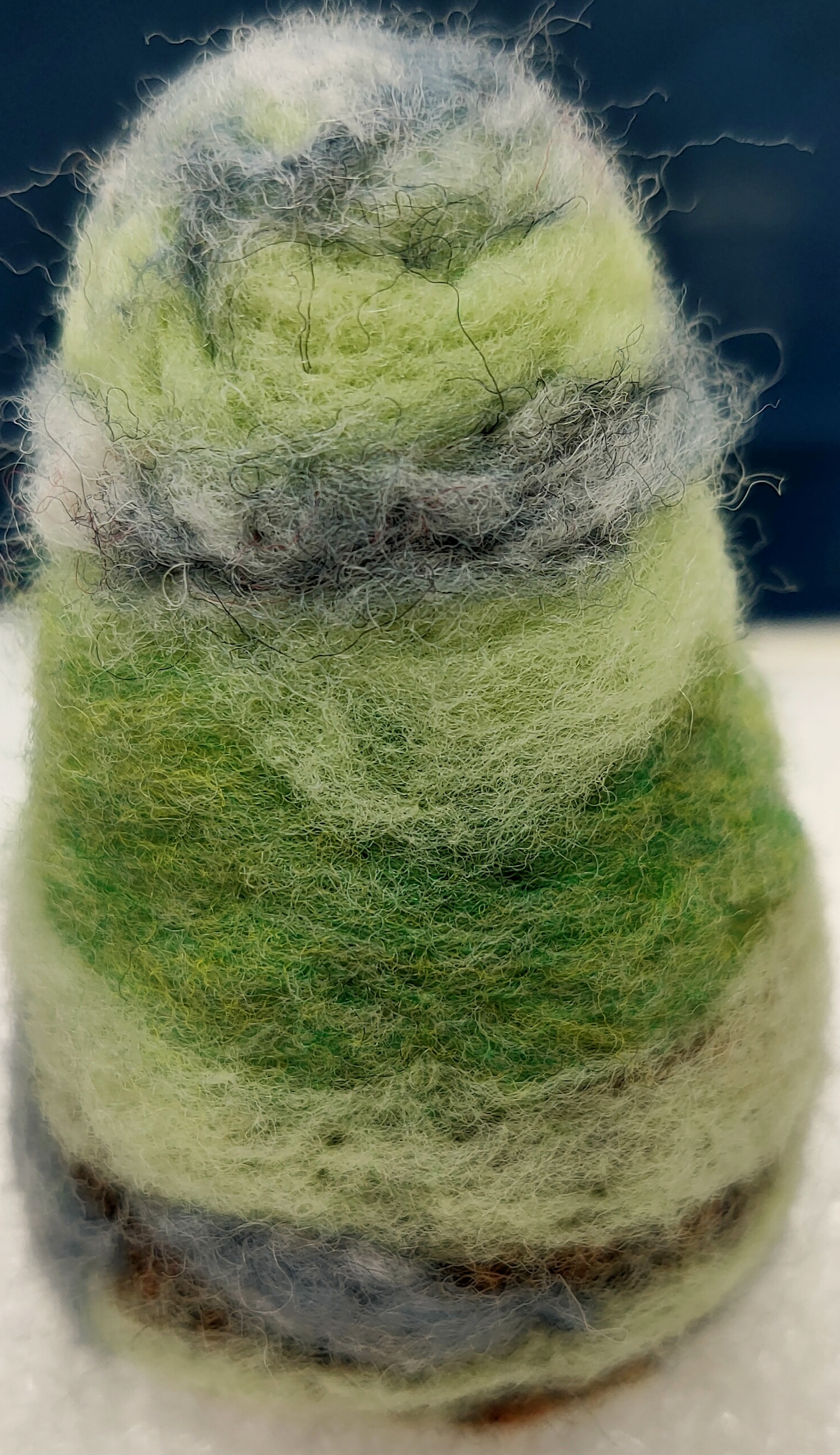 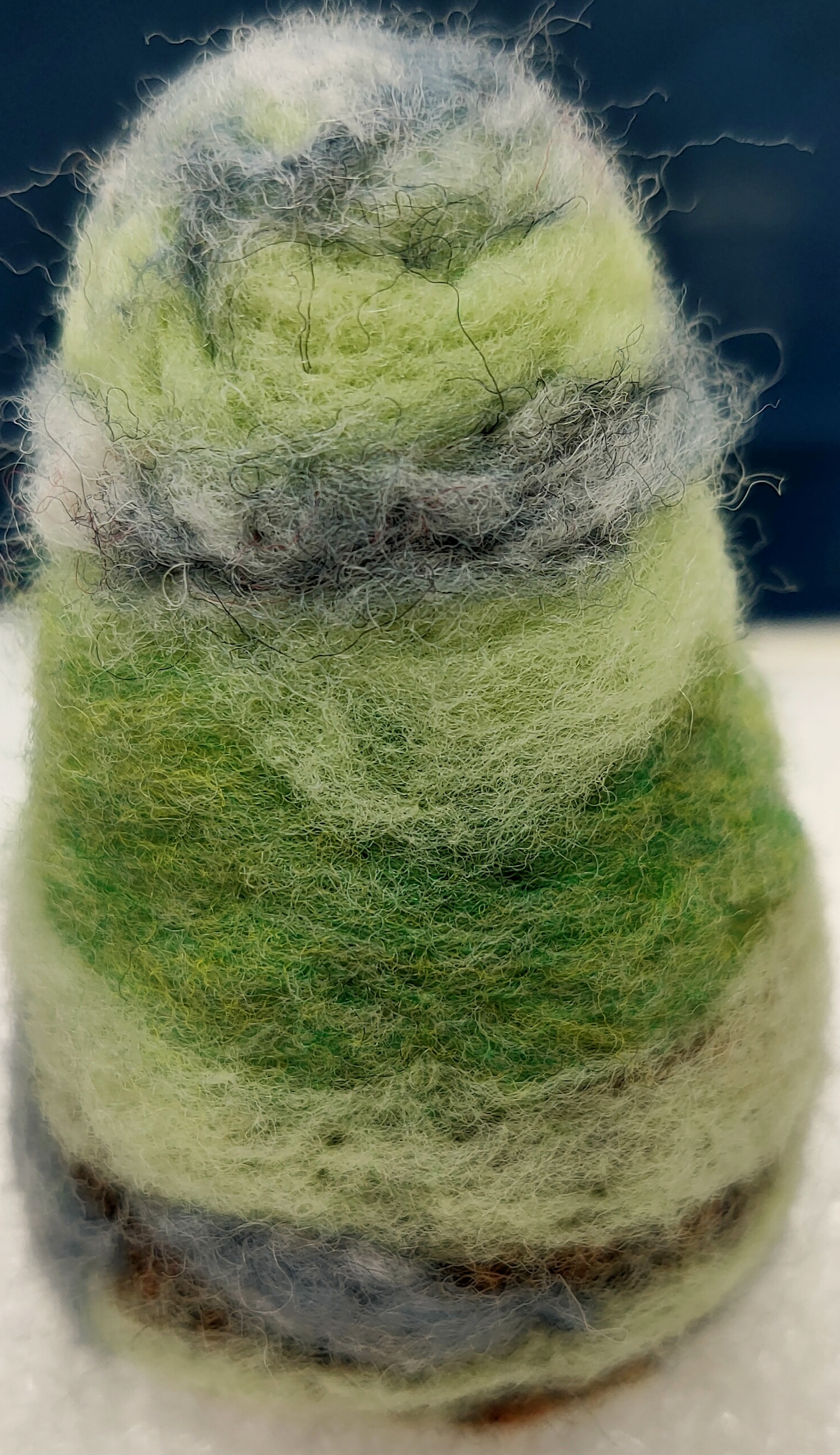 展場三：湖光山色
所在位置：方濟樓生態池
呈現方式：將小山放上裁切好的保麗龍小島上
作品內涵：讓小山與保麗龍島
在生態池上漂浮
呈現「湖光山色」的樣貌體現
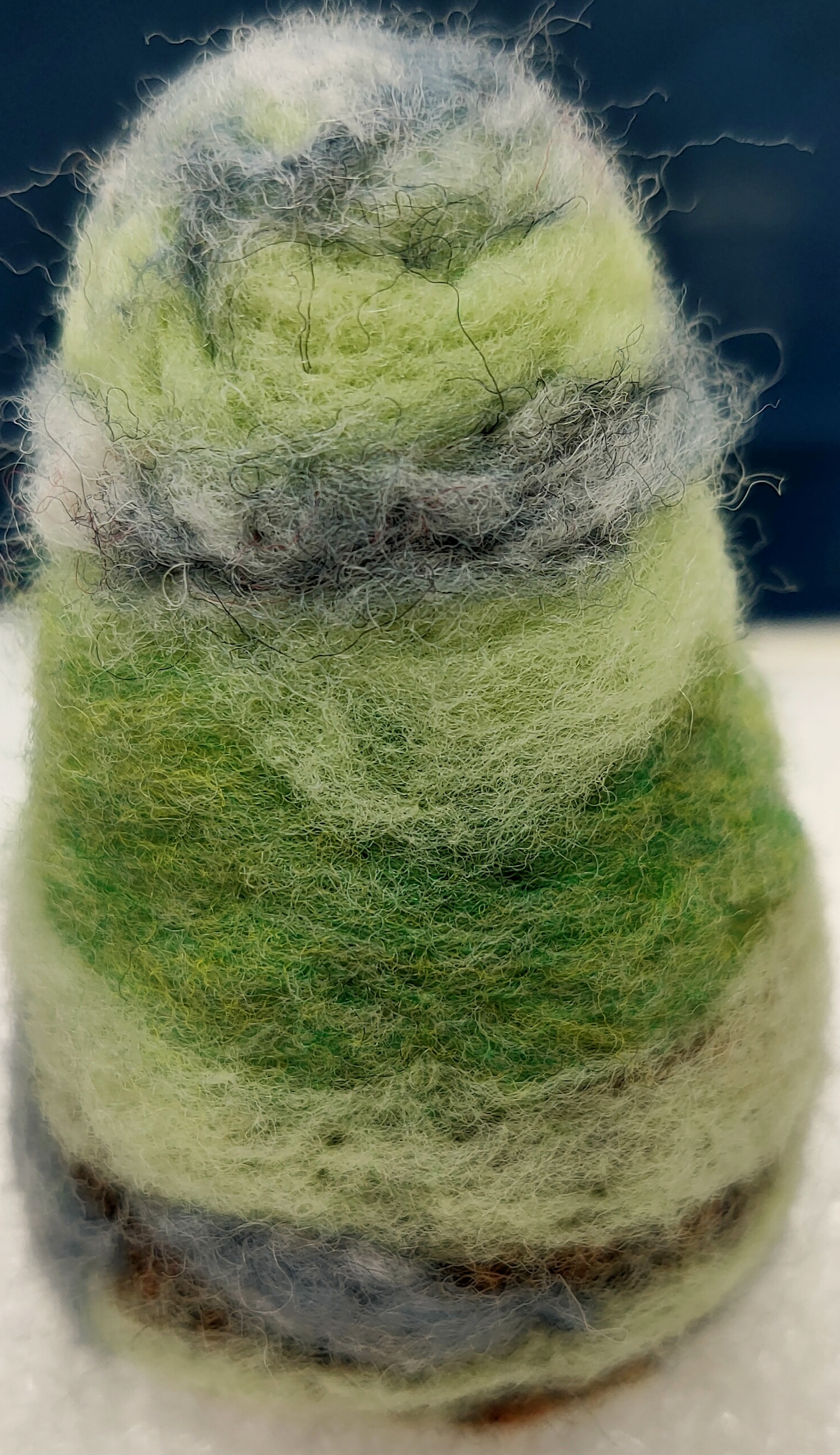 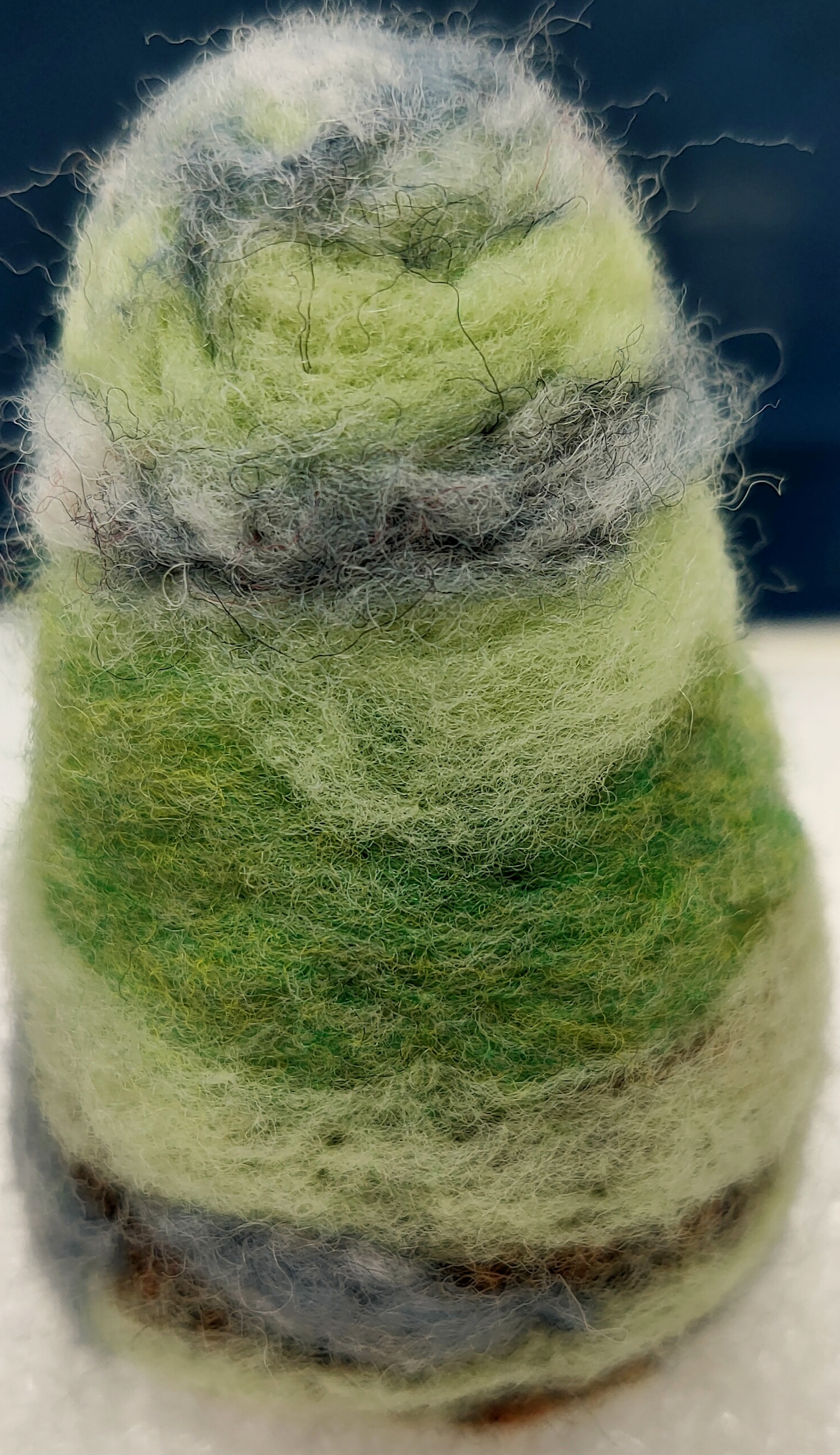 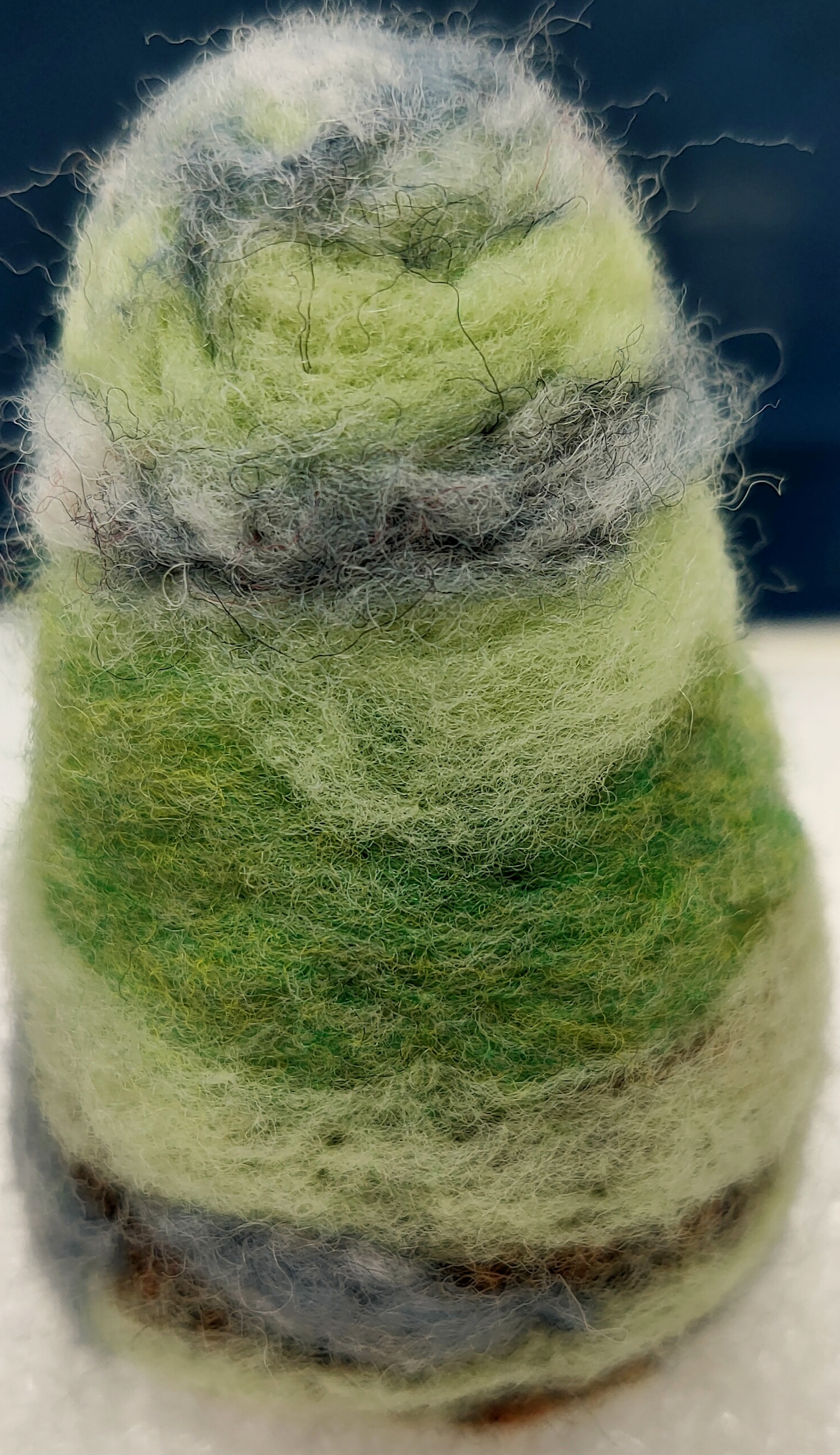 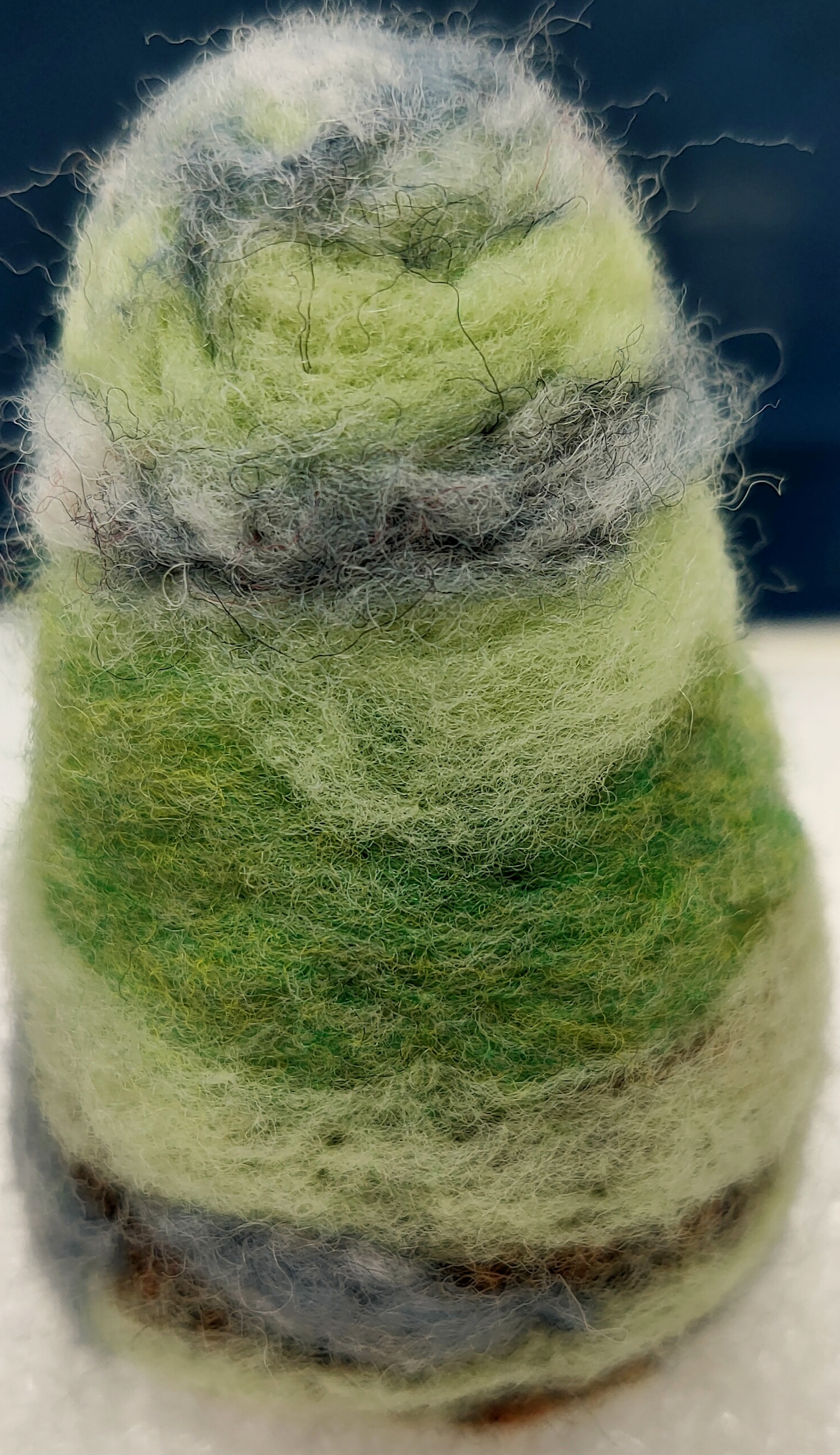 展場四：小山標本
所在位置：方濟樓標本室
呈現方式：將小山擺入標本瓶展示
作品內涵：營造小山的景色被捕捉後
成為方濟的標本收藏
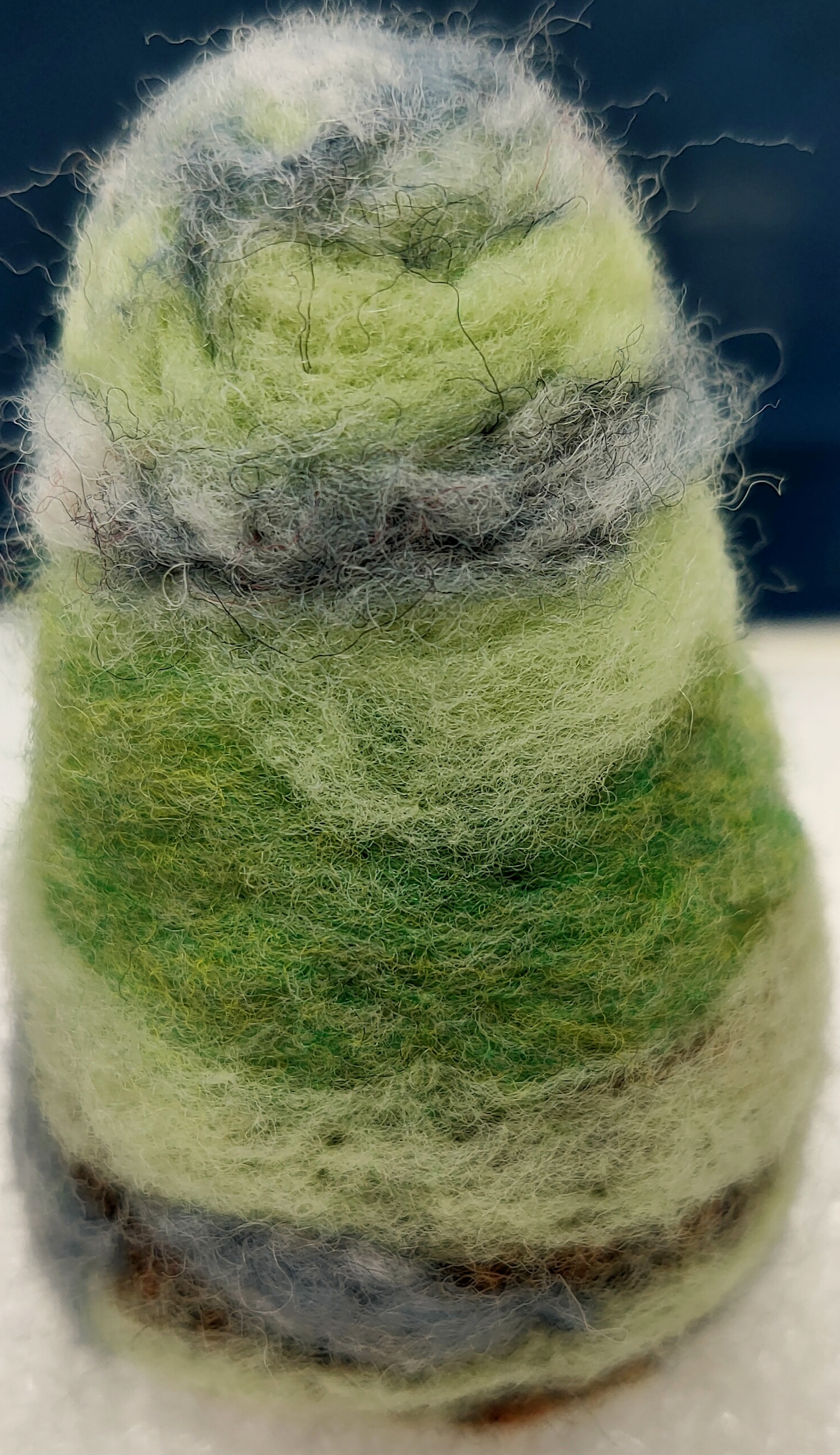 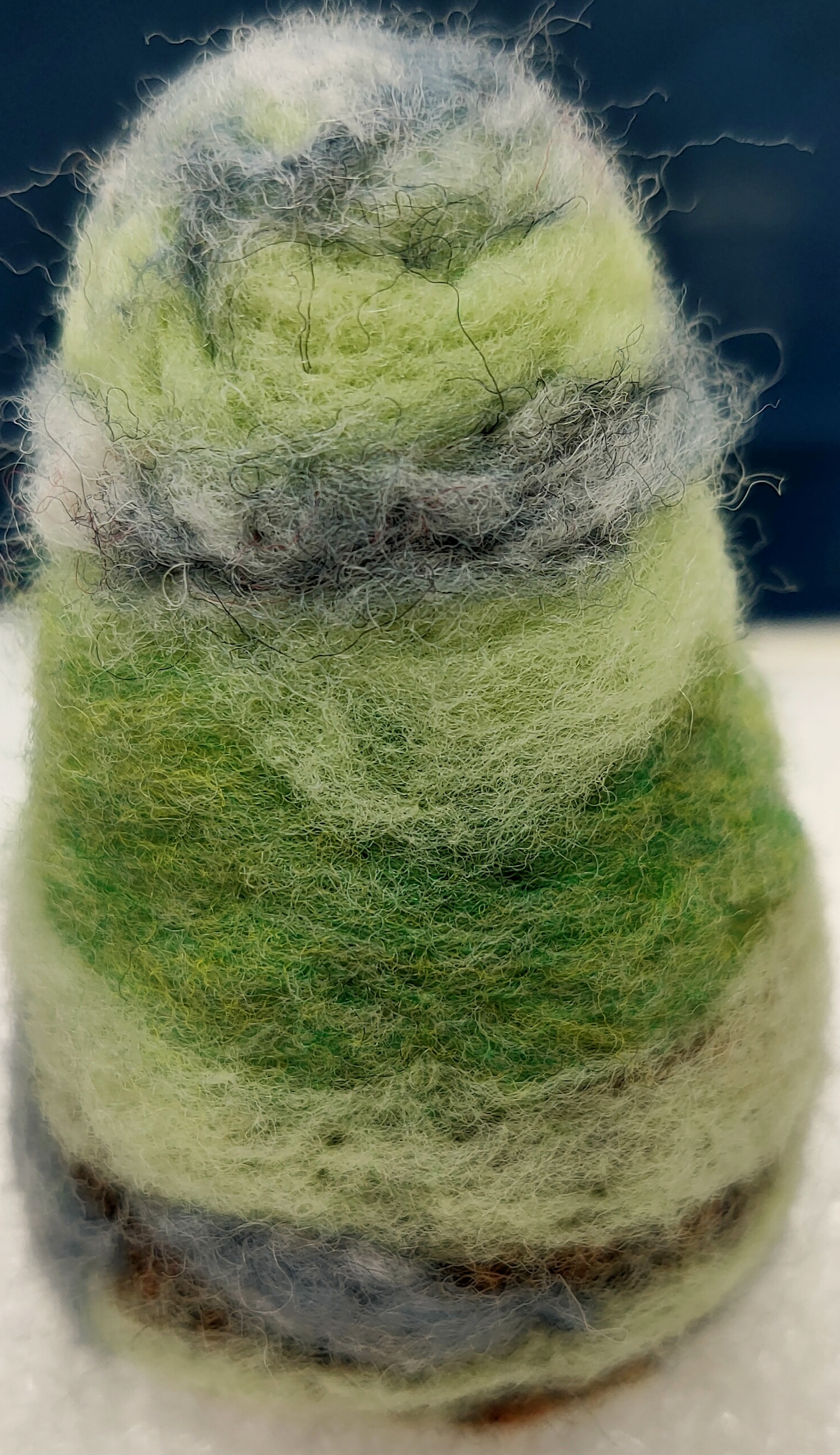 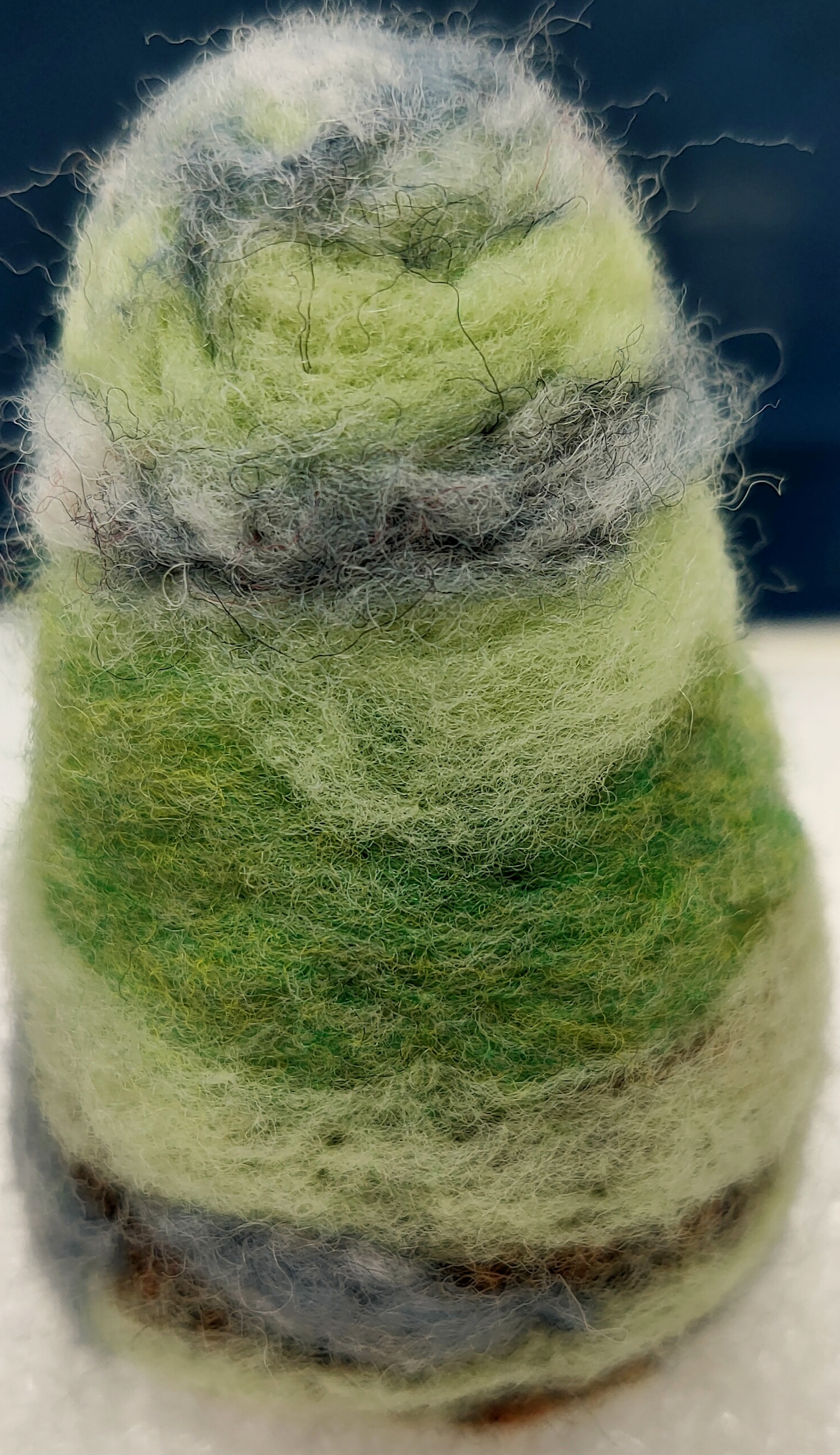 戰場五：窗外的海洋世界
所在位置：方濟樓教室對外窗
呈現方式：在窗戶上展示玻璃紙拼貼畫
作品內涵：營造向外望去
彷彿置身海洋世界般